Year-Round Stewardship: 
A Faith-Raising Experience! 
NALC Convocation-Nashville, 2017
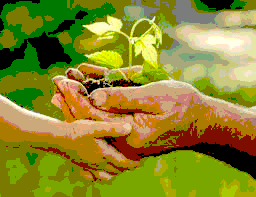 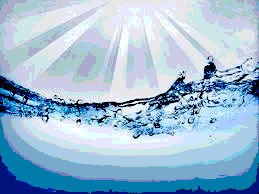 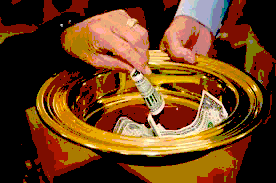 NALC Stewardship TeamRev Dona Johnson
In your own words describe stewardship…
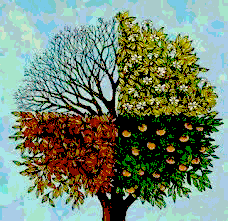 Stewardship never ends…   it’s every day   all year long!
The biblical understanding of stewardship does not focus on… 
Money 
Fundraising
Annual budgets
but does focus on…
Who we trust 
What we value
Where we spend our time,    energy and efforts
Hearts and Treasures

Jesus said, “Where your treasure is there your heart will follow” (Matt 6:21). 




Where is your time, talent, treasure and testimony?
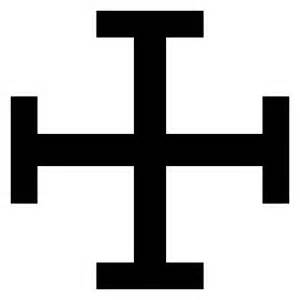 Matthew 19:16-22 

A rich young man asks Jesus how he might inherit eternal life.
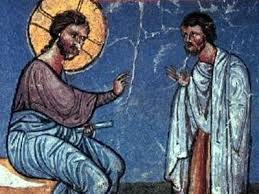 The “One Thing”

What is the “one thing” you need to divest yourself of that keeps you  from Christ?
Martin Luther wrote there are three conversions necessary: 

conversion of the heart 
conversion of the mind 
conversion of the purse
Wealth as gift (W24, 357):

“Wealth is God’s gift. One should not discard it; one should thank God for it and use it in a Christian manner.” 

Wealth as liability (W 24, 357): 

“For there is a burden of care for our wealth, fear in keeping it, temptations   in using it, guilt in abusing it and   sorrow in losing it.”   			
											~Luther
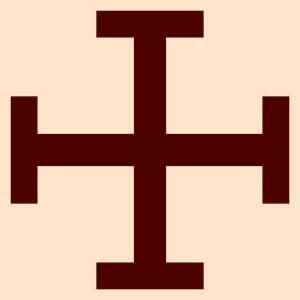 A spiritual shift occurs (transformation) when a believer understands this one basic stewardship principle: 
everything we are and all that we have belongs to God—then one’s heart becomes generous!
Stewards are…
managers not owners

manage on behalf of the owner’s property, financial affairs and estates…

responsible overseers/protectors of something considered worth preserving…
The 5G’s of 				
Year-Round Stewardship
God – God is the giver of all that we have. God owns it all! EVERYTHING belongs to God! Ps 24:1; 50:10
Grace – Think of it this way, as servants of Christ and stewards of God’s mercies. 1 Cor 4:1
	Grace begins when one person is full and another    is empty. One person is a have and the other a have-not. One is rich; the other is poor. Then grace comes into action as the emptiness of one is filled up by the fullness of the other. Our poverty is replaced    by His wealth. And all that not because we deserve it, but because Jesus is gracious.
Gratitude – a person who has a deep sense of everything in life as a gift from God. 
	Gratitude is when the grace of Jesus penetrates the human heart, it rebounds back to God as gratitude. 
Generosity – is a celebration of God’s gifts to us, especially the joy of salvation. Generosity is who we are…a disposition!
Giving – to God is an act of worship and expression of faith. Giving is what we do!
How much should I give?
How much is enough? 
Time (energy and effort)
Energy
Talents
Money
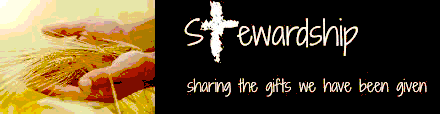 Luke 21:1-4
A Poor Widow Gives All She Has

Giving out of wealth and             surplus vs. sacrificially
Giving beyond convenience        comfort
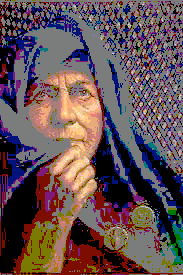 [Speaker Notes: There is a huge difference between giving from your wealth or surplus and sacrificial giving (having to give something up)?

Do you give out of sacrifice? Renunciation.  

What is your motivation for giving? Obligation? Guilt? Love? (burden vs. joy)
  
Do you give up something you really want to buy, do you give up something you really want to do
in order to give that money, time, energy to God—who needs it for the Great Commission?]
Stewardship is an… 
expression of faith! 
act of worship!
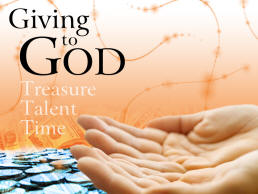 Stewardship touches every aspect of life and ministry
Deut 8:18 Remember the Lord your God, for it is he who gives you the power to get wealth. 
	I Chronicles 29:14 all things come from you and of your own hand have we given you.  
Human Body: physical strength, health, emotions, intellect, creativity, skills and spiritual gifts.
Creation: animals and plants, air and water, minerals and all resources to build habitation and commerce.
Material: careers, homes, material possessions, savings accounts and investments
God is the source of everything and owns it all!
Stewards invite people into a new way of relating to their resources.
I can ask for participation and money standing up not bowing down, because I believe in what I am about. I believe I have something important to offer. [Nouwen, 19]
Without apology we ask others to be apart of God’s mission—the saving grace            of Jesus.
Who do you talk with about your money?
Financial advisors
Estate Planners
Family Members
Culture  

But wonder if they only have the half the story.
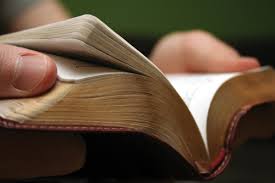 How to get started on        Year-Round Stewardship        as a faith-raising experience…
Effective year-round stewardship will                        include a vision for stewardship throughout the liturgical seasons: 
1. Regular short term needs
2. Annual emphases
3. Long-range planning    
and evaluation
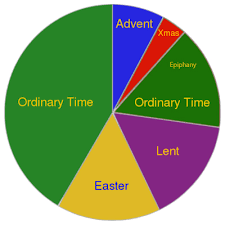 Eugene Grimm – Year-Round Stewardship
Regular Short Term Needs
	
Preaching stewardship one Sunday per month [emphasize weekly worship, financial giving, serving and spiritual gifts
Teaching (1-2) 6-week Bible study every year
Communication—monthly newsletter [witness/sharing member’s stories, stewardship webpage…
	Pastor/Stewardship leaders write quarterly stewardship articles
Sharing your story [personal witness] with the congregation during worship
Celebrate. Celebrate. Celebrate!
Expectations of new members Communicate    to new members expectations: regular worship attendance, attend a Bible study, serve and give generously (work towards a tithe). 


Talk about money! If there is a deficit disclose    
it to your congregation. If your budget is balanced
or has a surplus celebrate it! Don’t keep money
secret—talk about it. 

When you have challenges around money talk 
openly about them—it’s every members
responsibility to solve.
Annual Fundraising [fall or spring] refer to 
resources—refer to NALC Stewardship Resources on
website. This year’s theme: Duty and Delight 

Stewardship ministry and council sets a
	vision for your stewardship emphasis
	grounded in Scripture. 

Begin planning 60 days out. 

Recruit a prayer team, those who are passionate about prayer (email prayers, pray before/after worship)
Bible study with stewardship emphasis to be led by pastor and or stewardship ministry during the (4) week fundraiser. Bible study materials can be found on NALC website.

Lent is a perfect time to emphasize giving, lifestyle changes through renunciation.
Long-range planning
Capital Campaigns—support the mission and spiritual vision of your congregation. These campaigns can be up to 3 yrs in length, are geared towards facility expansions, remodeling and new ministry.

Congregations respond positively when the leadership can articulate a clear vision for it’s future and has a strategic plan on exactly how the money will be used. 

Capital Campaigns are not fundraisers but faith-raising experiences can be conducted every 3-7 years. Visioning never stops. 

Myth: Capital Campaigns will distract from annual giving. Not true, but will actually raise your annual giving numbers because faith, trust and confidence  increases.
Legacy Giving and Endowments—Giving doesn’t stop upon death and our new life with Christ! You can continue to witness to Christ in your giving!
Trusts (tithe)
Will 
Who are your beneficiaries? 
Children
Family Members
Secular Organizations
Church?
During the Great Depression 1933, Americans were giving 3.3% of income to their congregations…hardship did not stop their giving!
	In 2013, we were 400 times wealthier and   giving 1.6%.
Stewardship is what we do after we say we believe.Clarence C. Stoughton 1949
Q & AWrap-up
Bibliography
The Bible 
NALC Stewardship Resources “Duty and Delight” visit NALC website (need link)?
Christopher, J. Cliff, Whose Offering Plate Is It. Abingdon Press, 2010. 
Formsma, Brad, I like Giving. Water Brook Press, 2014. 
Grimm, Eugene, Generous People: How to Encourage Vital Stewardship. Nashville: Abington, 1992. 	       
Kluth, Brian, 7 Keys to Living Open Handed in A Tight Fisted World. 2009.  
Nouwen, Henri, A Spirituality of Fundraising. Upper Room Publishers, 2010. 
Powell, Mark Allan, Giving to God. Wm. B. Eerdmans Publishing, 2006. 
Ramsey, Dave, The Legacy Journey: A Radical View of Biblical Wealth and Generosity, Ramsey Press, 2014.  
Smith, Christian and Michael Emerson, Passing the Plate. Oxford University Press, 2008.
Willard Chris, James Sheppard Contagious Generosity. Zondervan, 2012.